Defence and Security Industry of Czechia
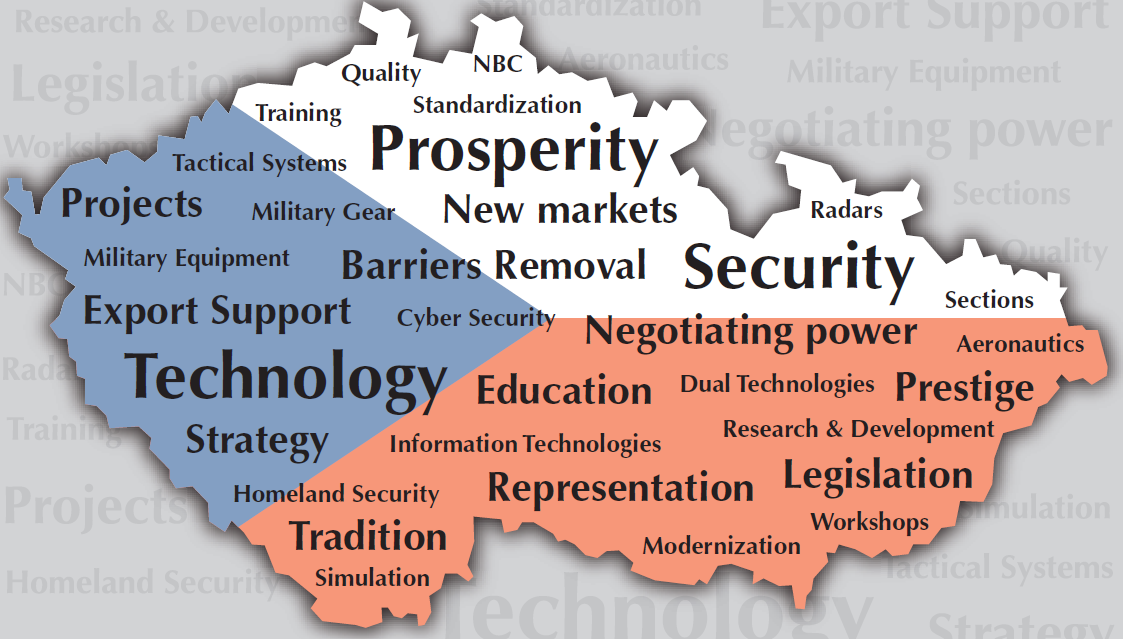 Dušan Švarc
Defence and Security Industry Association of the Czech Republic
About DSIA
CZ DSIA Established in 1997 (transformation, privatization)
130 members (private, 5 state, dual production, SMEs)
      https://www.aobp.cz/clenove/?lang=en 
Total turnover – about 1,9 billion EUR (civil, dual use, military)
Value added more than 630 million EUR
Number of employees – more than 20 000
University educated– about 4 000
Export oriented industry 
DSIA is a member or cooperates with:
ASD (AeroSpace and Defense Industries Association of Europe)
NIAG (NATO Industrial Advisory Group)
EDA (European Defense Agency)
2
DSIA Tasks
Represents its members´ interests towards Government, Parliament and other institutions
Provides export services (exhibitions, product promotions etc.)
Assists manufacturers and suppliers from abroad to establish contacts with Czech partners
Helps Czech companies to find contacts with primes or sub-contractors abroad 
Helps to identify and develop marketing opportunities in the Czech Republic for members and informs about export-oriented programs
Provides PR support for its members
3
EDF, EDIDP
Promotion
Education
Economic diplomacy
Knowledge sharing
International cooperation
Industrial cooperation
Exhibitions
Czech Companies
Sectoral Structure of Export
6
Czech exhibitions
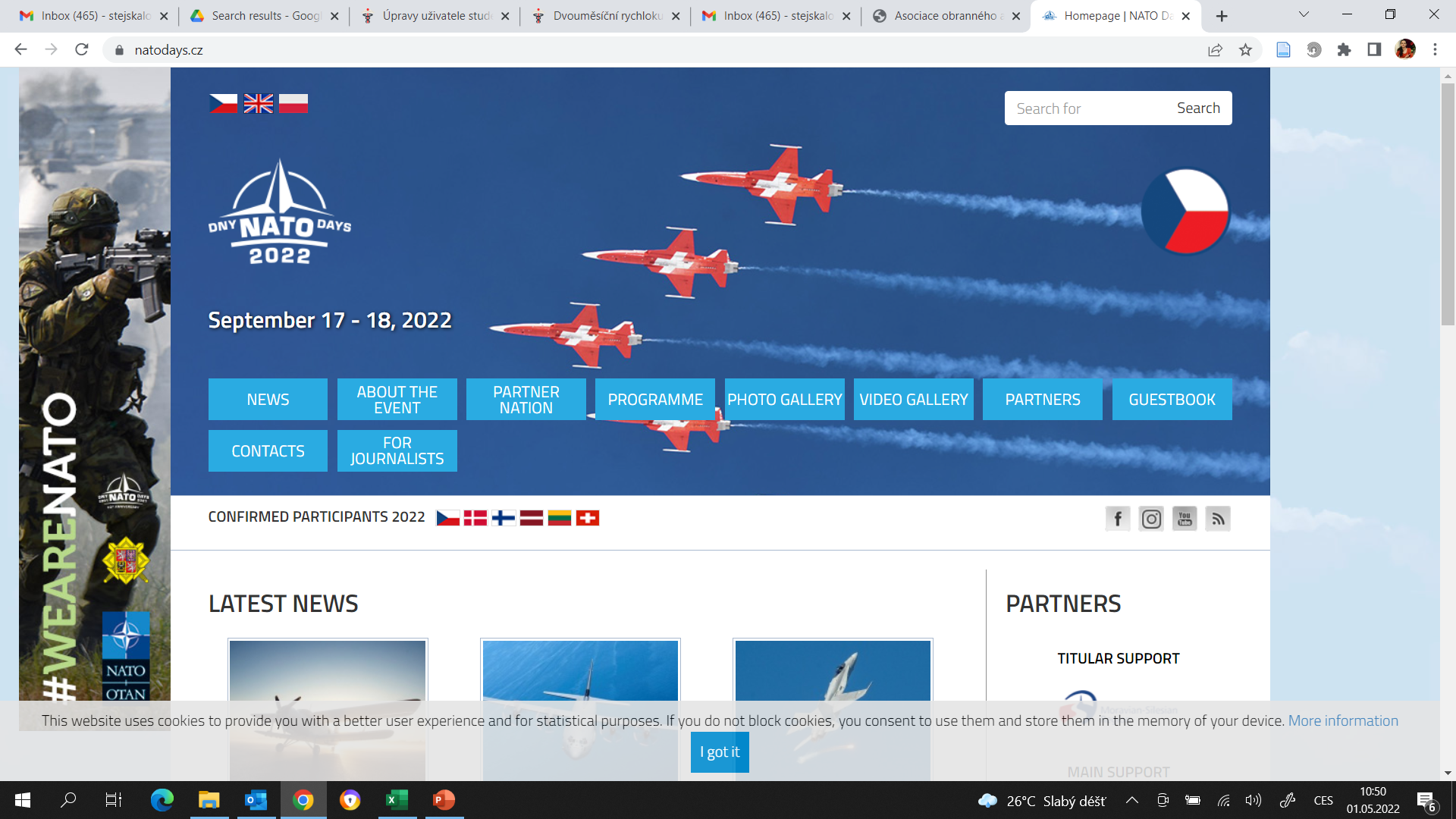 2022
https://www.natodays.cz/
http://www.natoexhibition.com
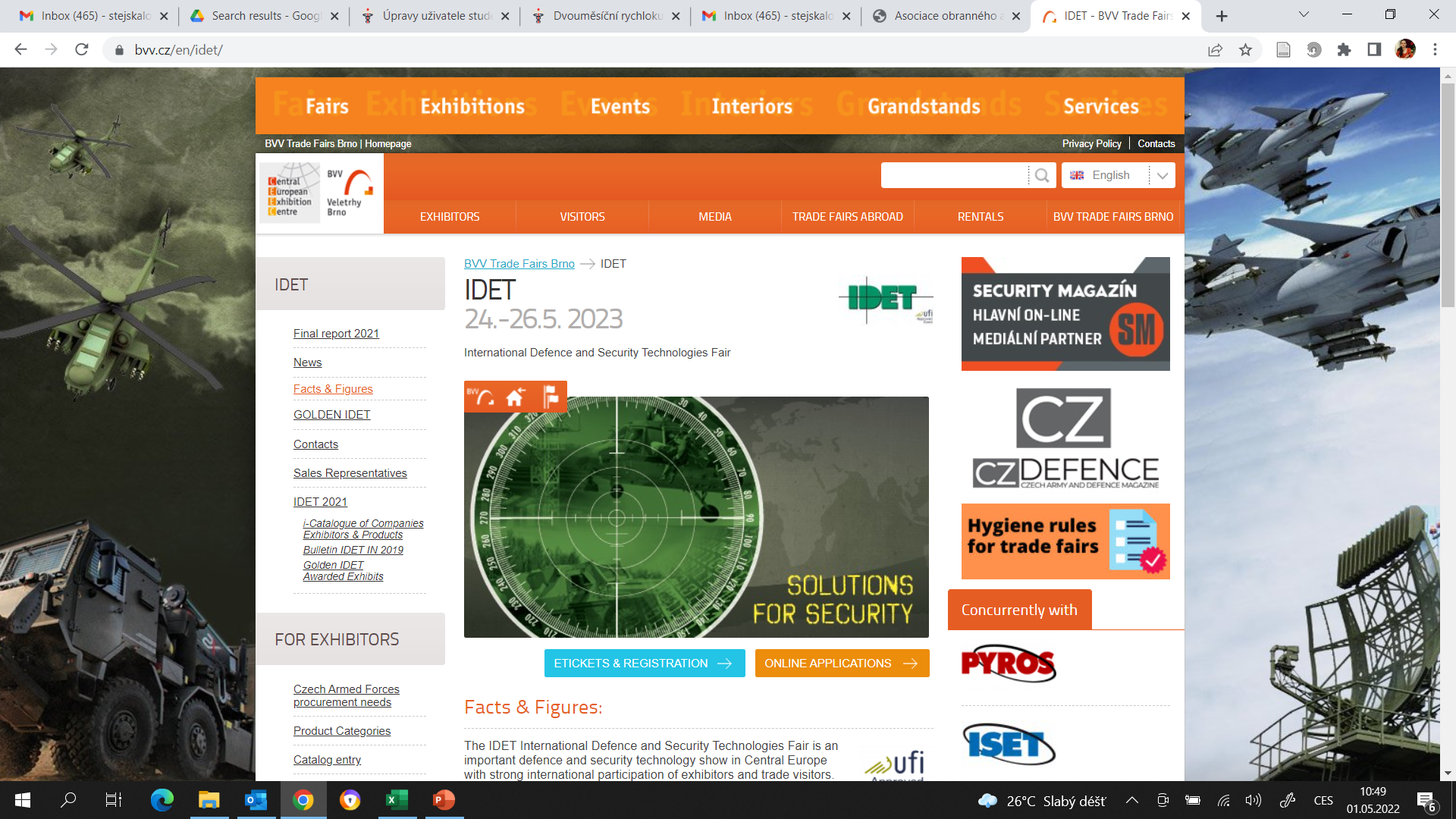 2023
https://www.bvv.cz/en/idet/
Future Forces Exhibition
INTERNATIONAL EXHIBITION | EXPERT PANELS | NETWORKING 
19 – 21 October 2022, Prague 
Official delegations from more than 35 countries already confirmed (at the level of the Ministers of Defence, Chiefs of Defence, Land Forces Commanders, Air Force Commanders, Project Managers, etc.) 
3 exhibition halls full of latest technologies and solutions in defence and security 
Official sessions of 3 NATO working groups (approx. 300 experts) 
More than 15 expert panels, conferences and workshops 

YOU ARE CORDIALLY WELCOME TO FUTURE FORCES
Future Forces Exhibition
MAIN FOCUS & TOPICS OF THE EXHIBITION AND EXPERT PANELS 
Future Air Force 
Future Land Forces 
Dismounted Soldier Systems 
Emerging & Disruptive Technologies 
Cyber Security & Defence 
Crisis & Military Medicine 
Modelling & Simulation 
ABOUT 
www.future-forces-forum.org

 www.NATOexhibition.org
More Details on DSIA Companies
www.dsia.cz
Go to: DSIA Members
Click on Specific Company

Or download the DSIA Catalogue 
Virtual library:  https://dsia.publi.cz/en
10
Thank you for your attention!


AOBP, Washingtonova 25, Prague 1
Tel.: +420 224 235 320
info@aobp.cz
www.aobp.cz
www.dsia.cz
11